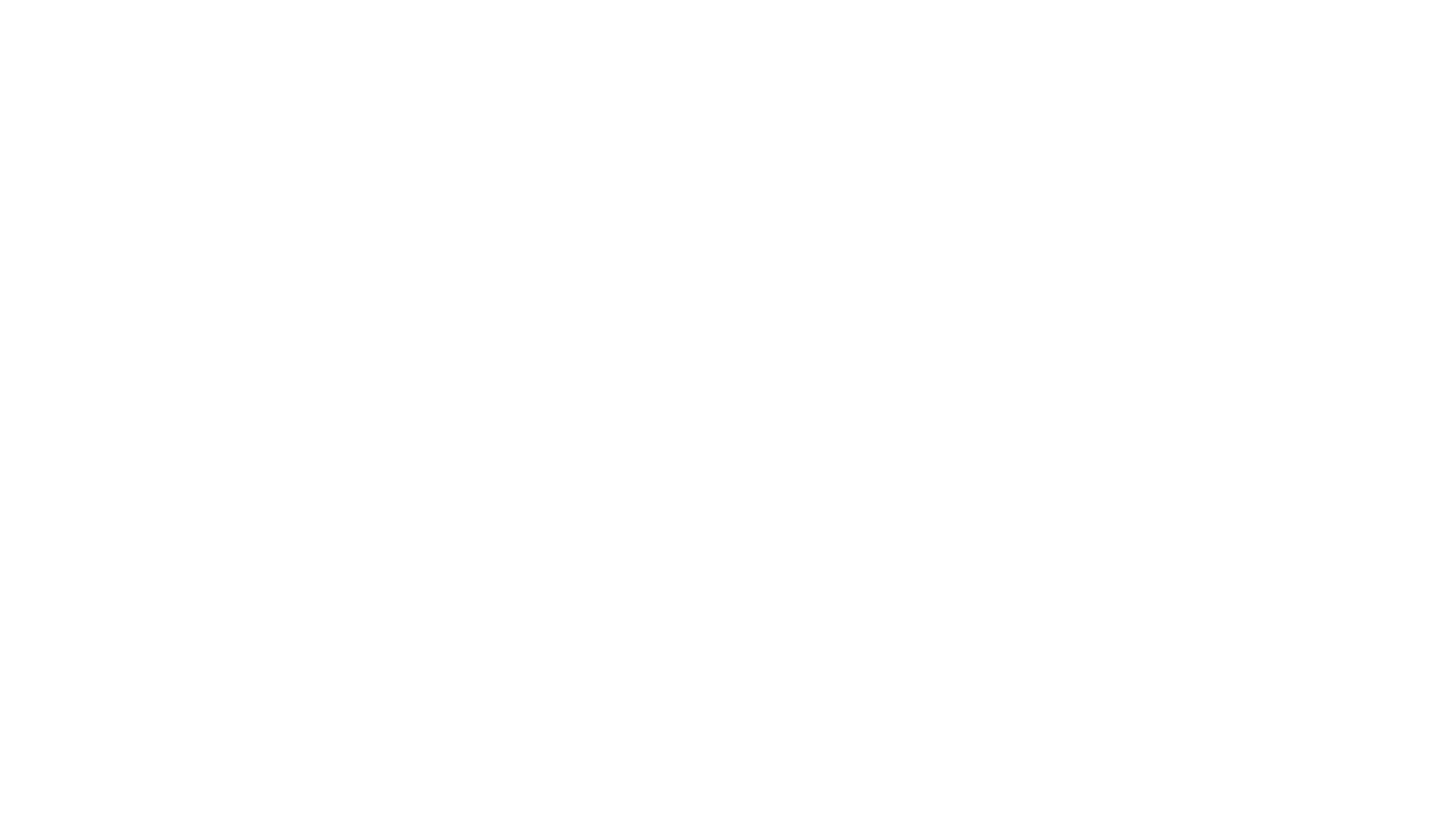 Alcohol Use Reduction
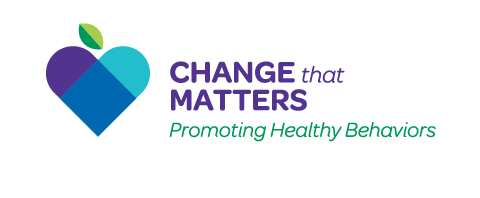 www.ChangeThatMatters.UMN.edu
Brief Overview
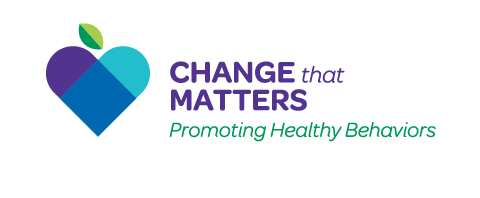 Risky Health Behaviors
Alcohol use is considered a “health risk behavior”


Behavioral extinction is goal
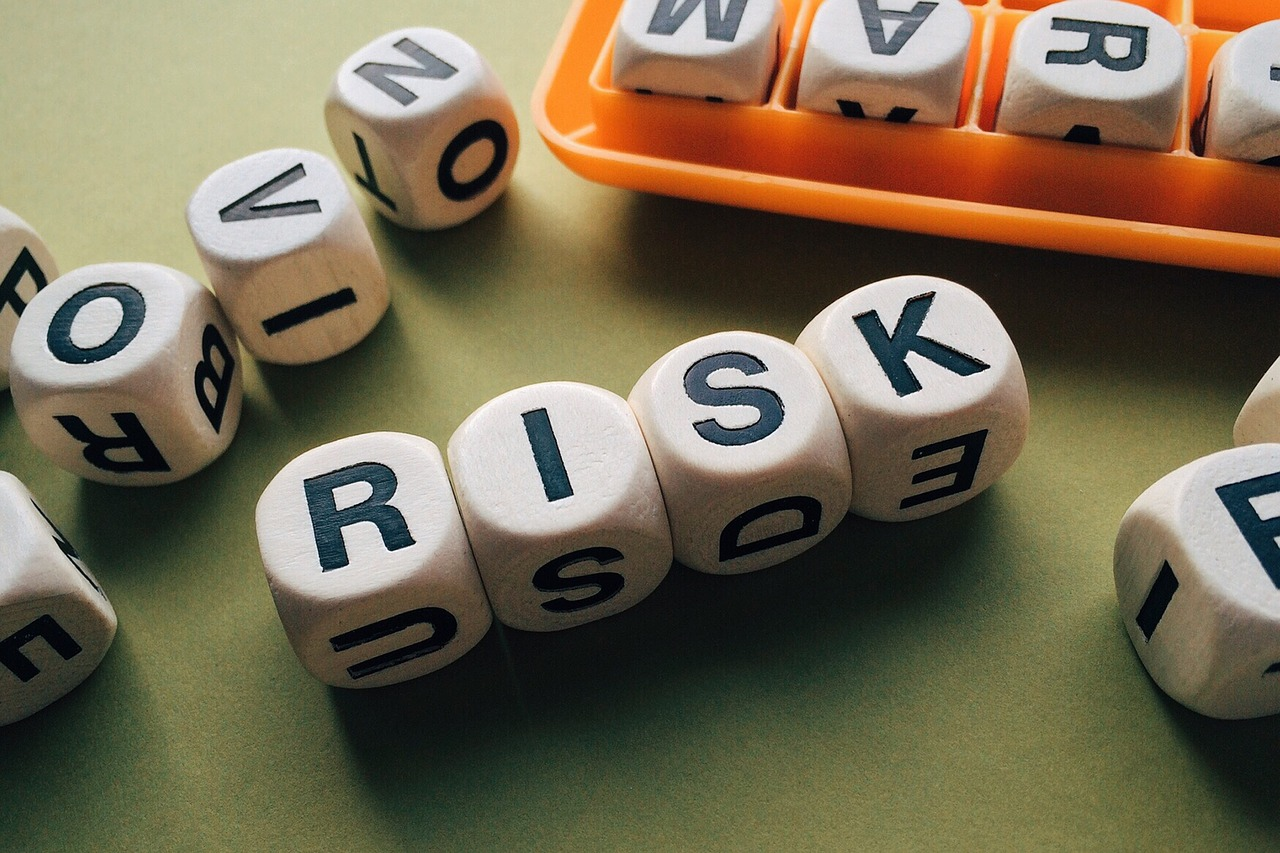 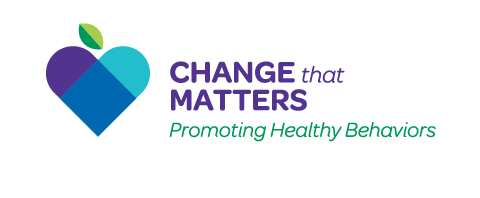 [Speaker Notes: Health risk behaviors = behaviors that threaten your health and possible the health of others (e.g., smoking, illicit drug use)]
Alcohol Misuse
Alcohol Misuse: A spectrum of behaviors that includes risky or hazardous alcohol consumption
30% of adults drink at elevated risk levels
Contributes to 88,000 deaths each year
Increased risk of developing:
Diabetes
Cardiovascular disease
Digestive diseases
Cancer
Psychological and interpersonal problems
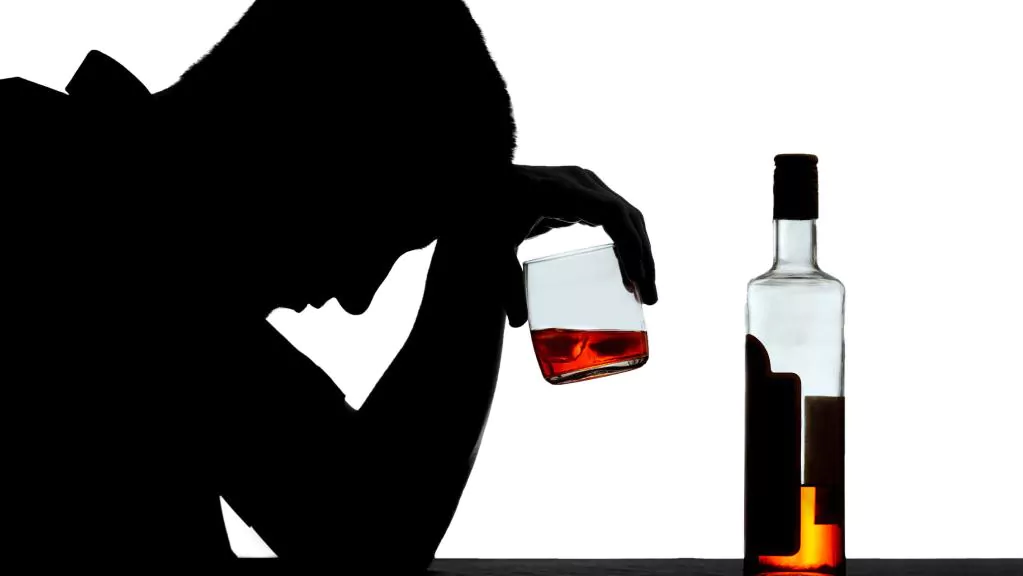 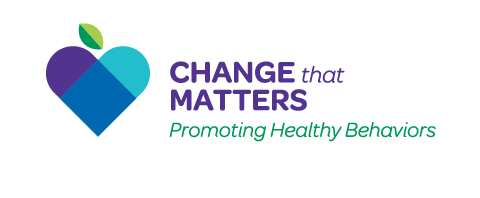 [Speaker Notes: Centers for Disease Control and Prevention. Alcohol and public health: Alcohol related disease impact (ARDI). https://www.cdc.gov/ardi
Esser, M. B., Hedden, S. L., Kanny, D., Brewer, R. D., Gfroerer, J. C., & Naimi, T. S. (2014). Prevalence of Alcohol Dependence Among US Adult Drinkers, 2009–2011. Preventing Chronic Disease, 11, 140329. doi: http://dx.doi.org/10.5888/pcd11.140329]
What is Risky Alcohol Use?
For women:
8 or more drinks per week
4 or more drinks per occasion
For men: 
15 or more drinks per week
5 or more drinks per occasion
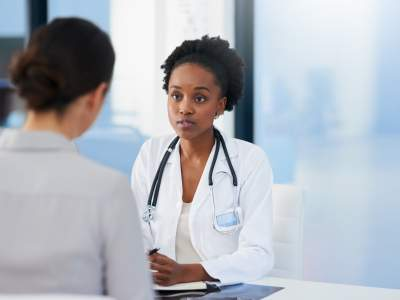 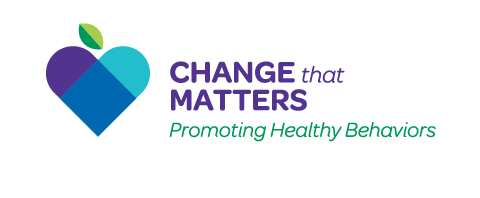 Assessment Tools
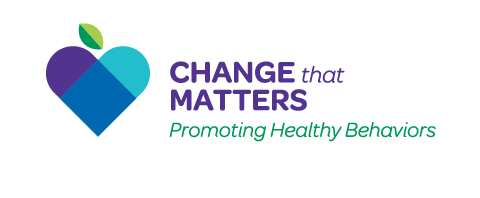 AUDIT-C
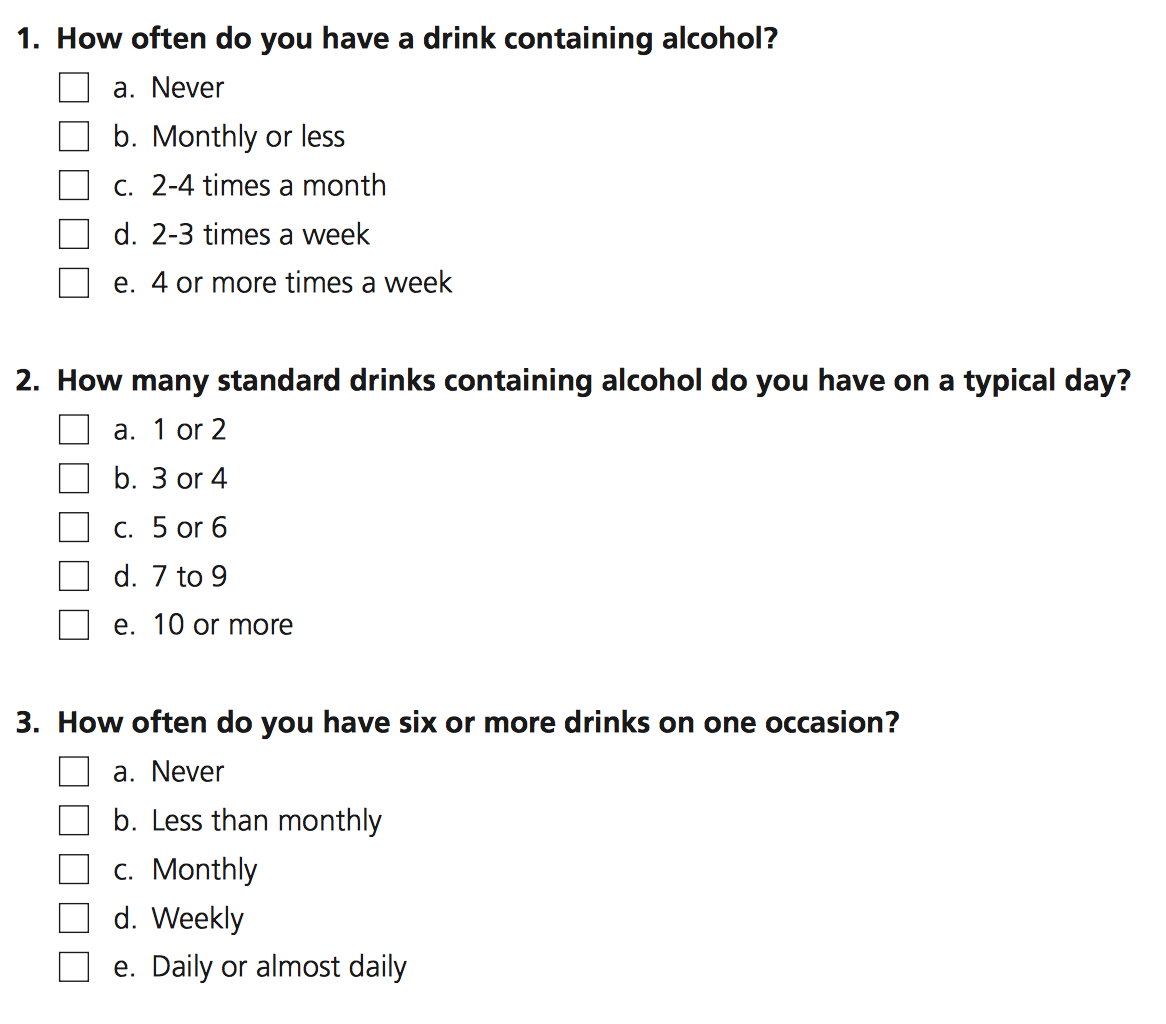 Scoring: 0-4 for each item


Potential Alcohol Misuse:

≥5 for men 
≥4 for women
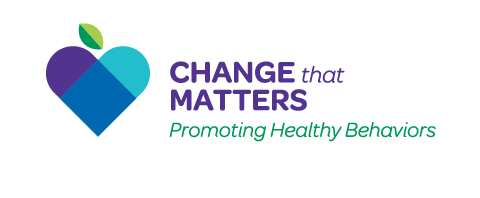 Alcohol Use Disorder (AUD)
Presence of 2 or more symptoms in the past year:

Tolerance
Withdrawal
Cravings
Drinking more than intended
Desire or unsuccessful efforts to cut down
Much time spent drinking alcohol
Recurrent use resulting in a failure to fulfill major role obligations
Important social/job/fun activities are given up or reduced 
Use where it is physically dangerous (e.g., driving)
Continued use despite resultant social or interpersonal problems 
Continued use despite depression or anxiety
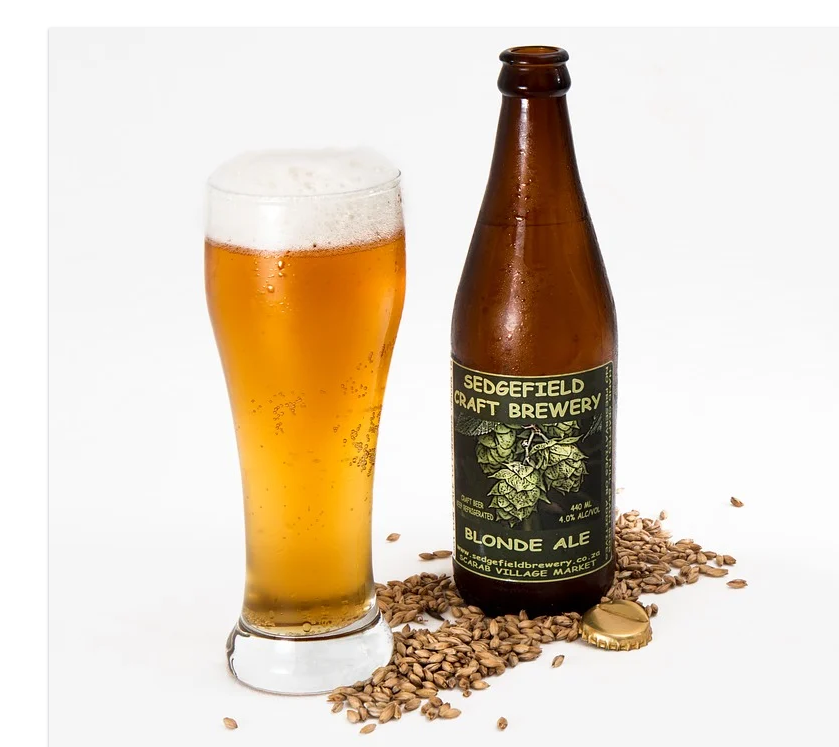 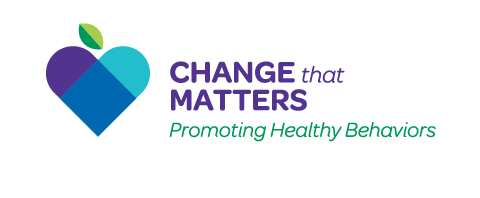 [Speaker Notes: DSM-5: Mild (2-3 symptoms); Moderate (4-5 symptoms); Severe (6 or more symptoms)]
Evidence-Based Treatments
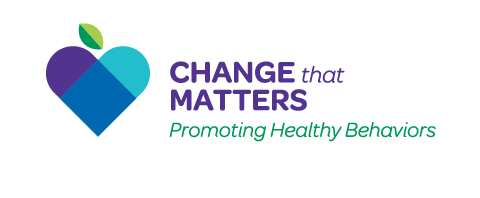 Brief Intervention: 5 A’s Approach
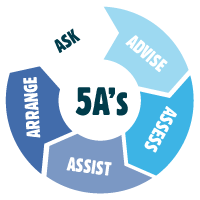 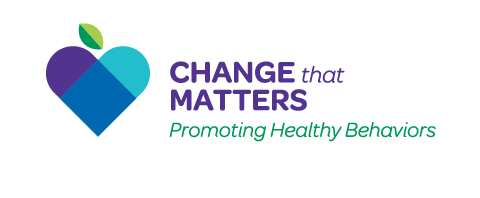 Step 1: Ask:Screening for Alcohol Misuse
USPSTF recommends

annual screening

for adults >18 years of age
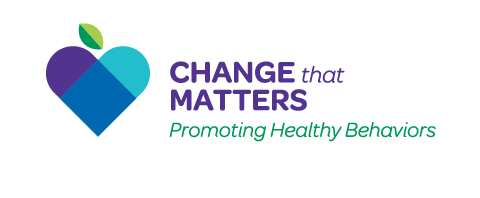 [Speaker Notes: Many screeners available. AUDIT-C  is used commonly]
Step 2: Assess for an Alcohol Use Disorder
“How has your alcohol use affected your life?”

Don’t need to ask every symptom; you may know the answers just by listening to the patient.
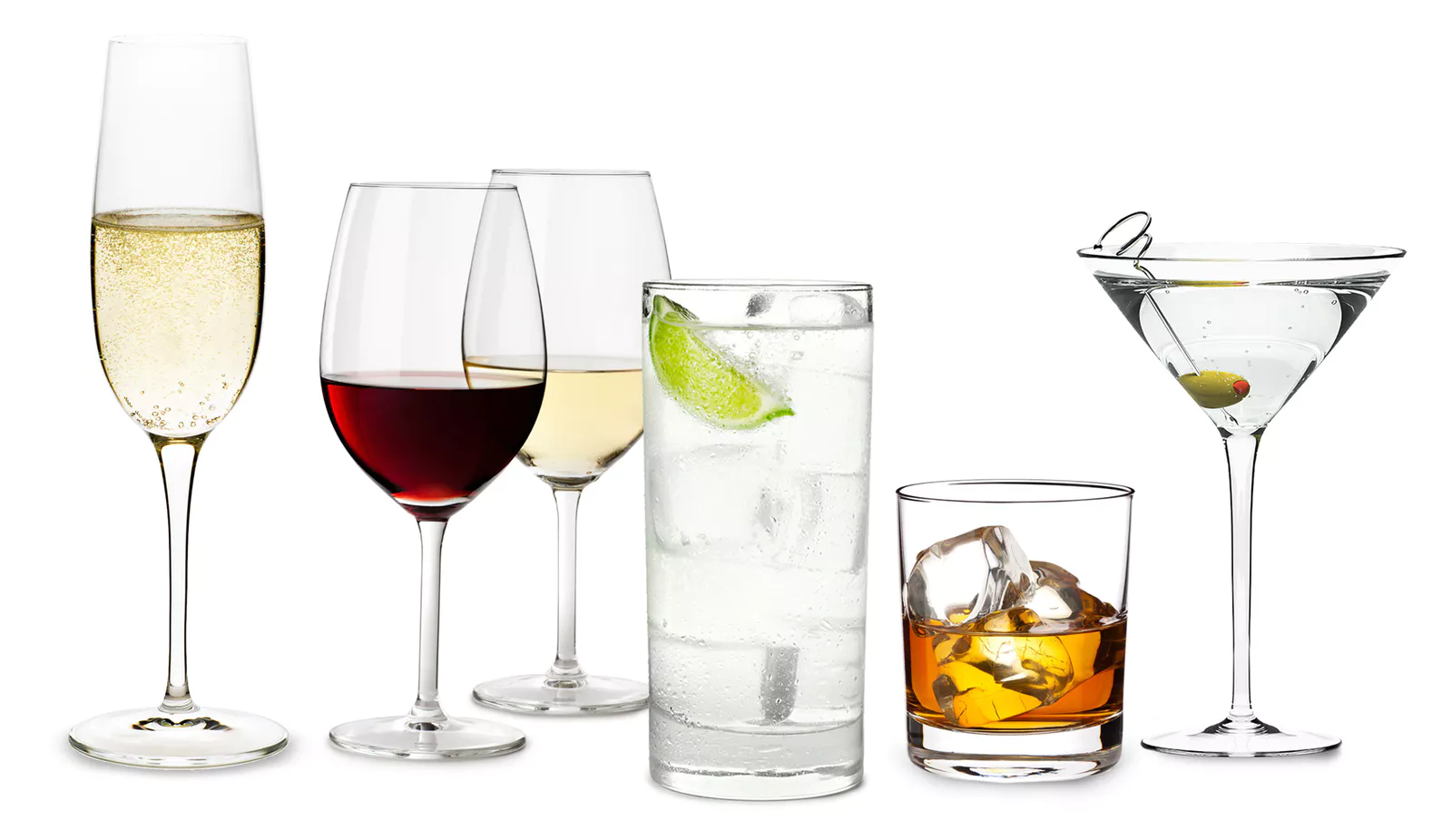 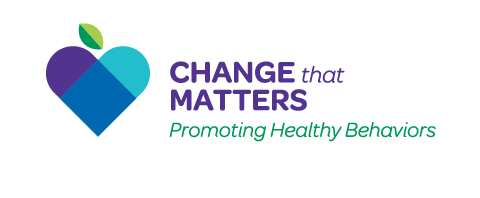 For At-risk Drinkers (does NOT meet criteria for Alcohol Use Disorder)
Step 3: Advise

State your conclusion and recommendation clearly.

You are drinking more than is medically safe. 

I strongly recommend that you cut down (or quit).

I'm willing to help.
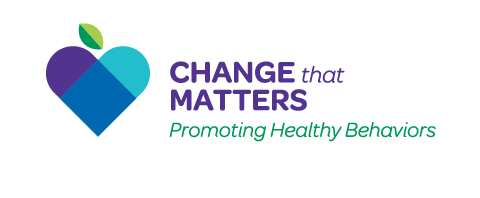 At-risk Drinkers (cont.)
Step 4: Assist 
Gauge readiness to change drinking habits.
Are you willing to consider making changes in your drinking?

If Yes: 
Great! What would be a good goal for you?
Discuss plans:
What specific steps will you take? 
How will you track your drinking? 
How will you manage high-risk situations?
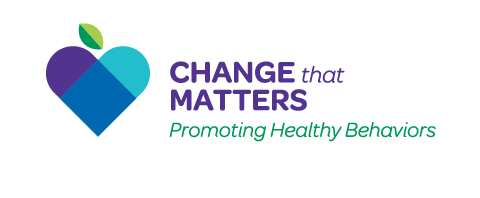 At-risk Drinkers (cont.)
Step 4: Assist 
Gauge readiness to change drinking habits.
Are you willing to consider making changes in your drinking?

If No:
Re-state your concern about his/her health.
Encourage reflection (pros/cons of drinking, barriers to change).
Reaffirm your willingness to help when he/she is ready.
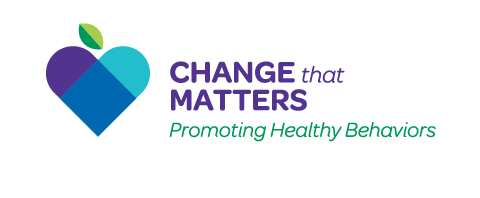 For Patients with AUD
Step 3: Advise

State your conclusion and recommendation clearly.

I believe that you have an alcohol use disorder. 
I strongly recommend that you quit drinking.
I'm willing to help.
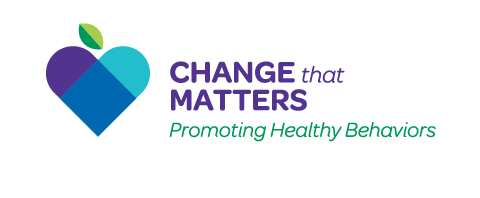 For Patients with AUD
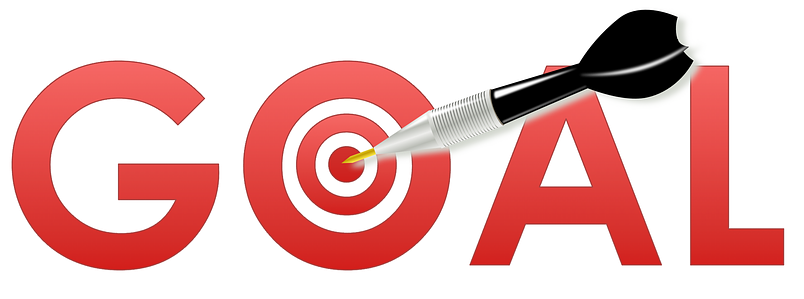 Step 4: Assist 

Negotiate a drinking goal.
Abstinence is safest course 
Patients with mild AUD may be able to cut down
 
Consider medical need (medically managed withdrawal or medication such as Naltrexone).

Encourage patient to consider:
Support group (such as AA)
Inpatient treatment
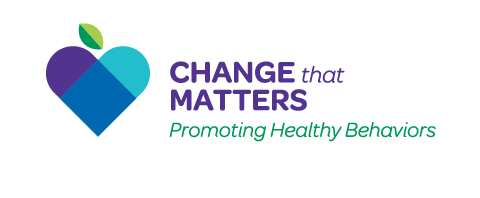 Step 5: Arrange (both AUD and At-risk Drinkers)
Clarify specific goal with the patient
Schedule follow-up appointment
At follow-up, continue to support patient towards his/her goals
Consider higher level of treatment if necessary
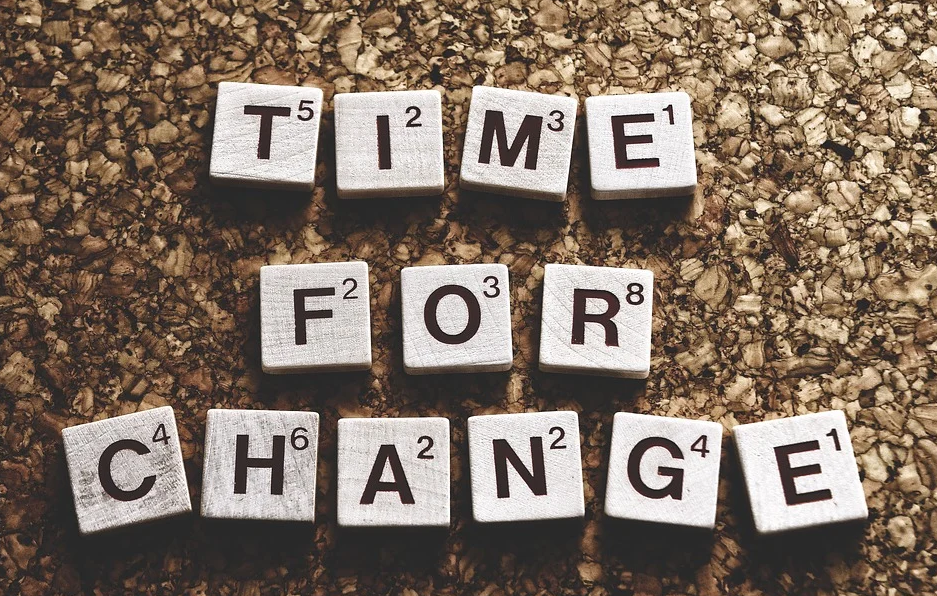 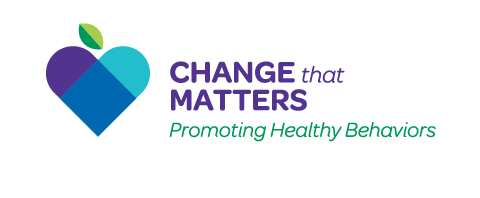 Change That Matters’ Focuson Values/Meaning in Life
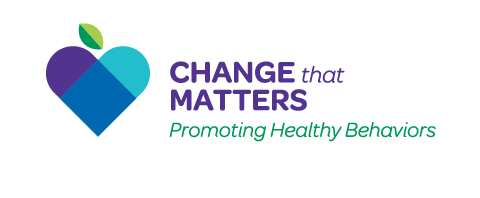 Connect Reducing Alcohol Use to Values and Meaning
Invite patient to reflect upon:

Why do you want to cut back on drinking?


How will reducing your alcohol use impact your life?


How will this change allow you to engage in other, meaningful areas of your life?
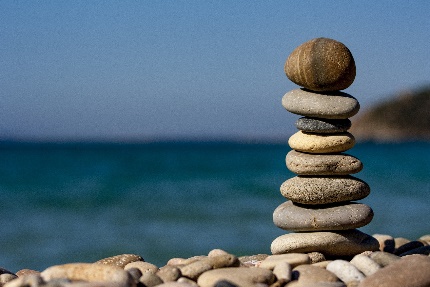 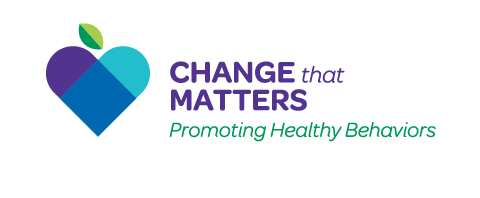 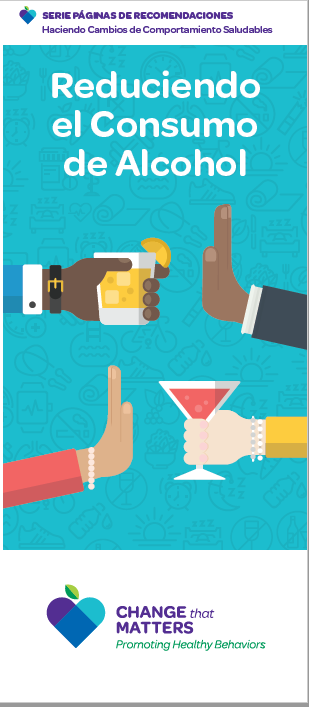 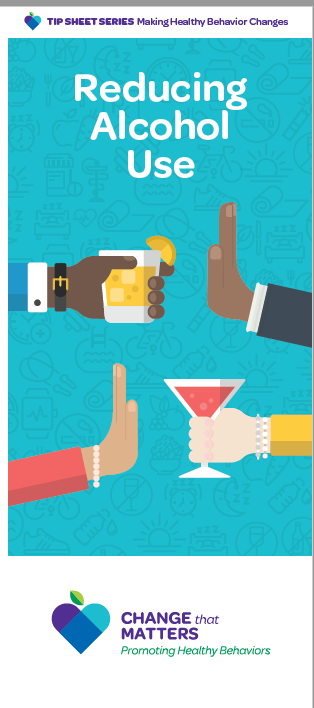 Patient Brochure
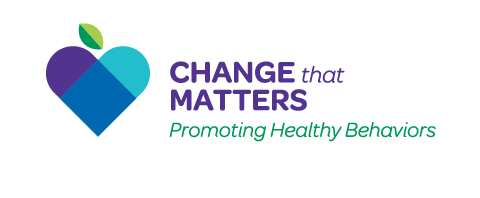 Noteworthy Features
Handout encourages reader to:

Reflect on reasons to reduce alcohol use
Consider readiness to reduce drinking
Identify triggers to drink and plans to manage urges
Define barriers to cutting back
Consider who could help
Consider 12-step or other support groups
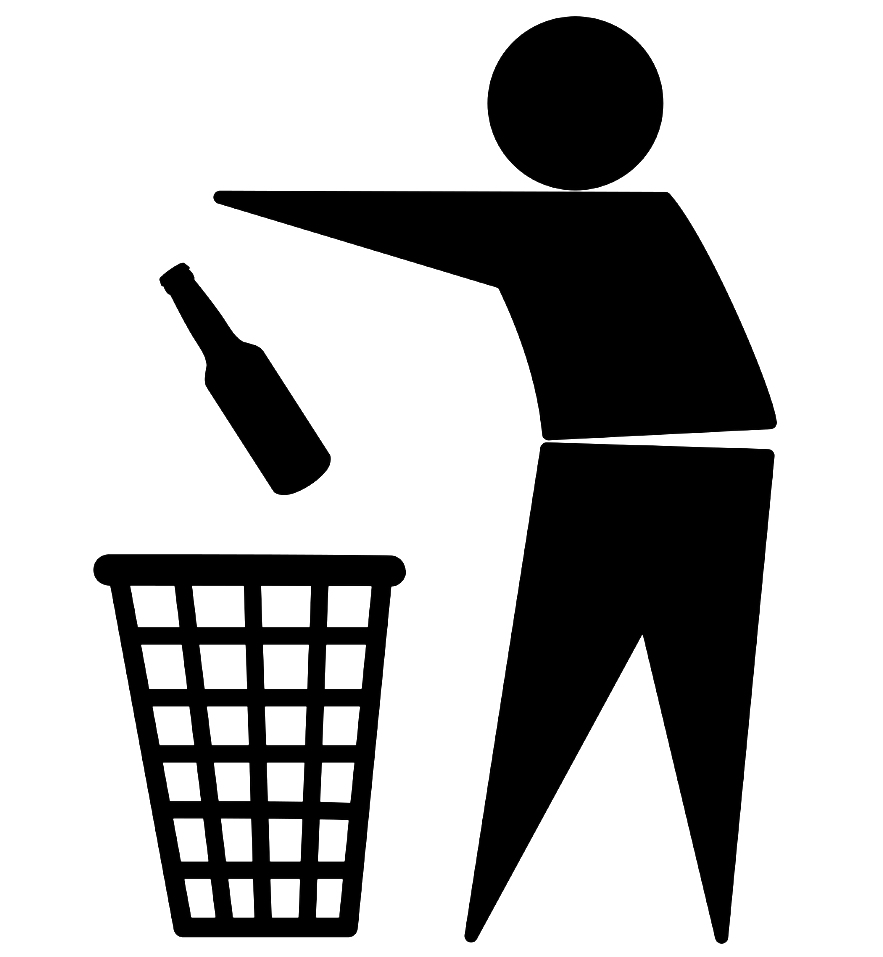 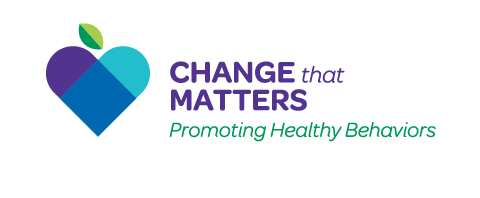 EHR Templates
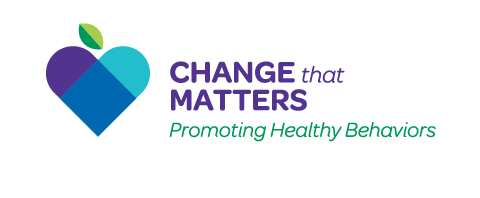 Documentation Template
Assess:
 If AUDIT-C positive
How has your drinking affected your life? ***
What problems has drinking alcohol caused you? ***
Plan:
Set specific goal: ***
 
Identify barriers to reducing alcohol use/quitting: {fear of withdrawal; social interactions; enjoyment of alcohol or its effects; stress; lack of helpful coping mechanisms; other}

Identify reasons to quit or cut back: {health; mood; family; friends; self-worth; appearance; cost; legal issues; employment issues; other}
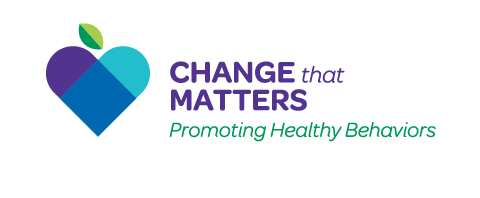 Documentation Template (cont.)
Plan (cont.):
Identify supports: {family, friends, coworkers, 12-step programs, spirituality, therapist, minister, other}
 
Offer referrals: {treatment, AA/NA, Referral to mental health, other}


Follow up ***
 Change that Matters Reducing Alcohol Use handout given. 
 *** minutes spent counseling patient regarding reducing alcohol use to improve overall health.
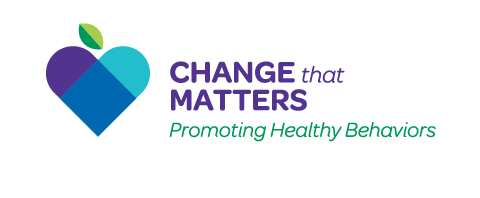 After Visit Summary (AVS) Template
Today we talked about cutting back on your drinking.
 	You stated you want to ***. To do this, you plan to ***.
Here are some helpful tips for reducing your alcohol use:

Consider 12-step programs like AA for support 
Ask family members or friends to support you in making this change. 
Count and measure your drinks to know how many standard drinks you are having. 
Set goals. How many days a week do you want to drink? 
Pacing and spacing. When you drink, sip or have a non-alcoholic drink in between alcoholic drinks. 
Don’t drink on an empty stomach. Eat first so alcohol is absorbed more slowly in the system. 
Know how to say “no.” Plan a polite, convincing way to say no to offers to drink.
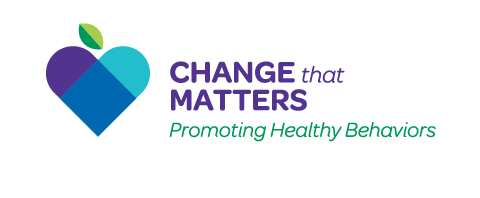 Structured Practice
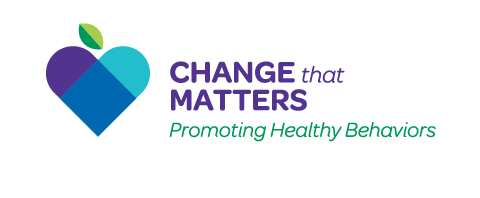 Practice Activity
Partner with someone near you
One person will be the patient
One person with be the provider

Think of a patient on your panel that you would like to reduce/quit drinking. Imagine him/her for the role play.

Using the pamphlet and EHR template, role play the discussion.

Take about 5 minutes and then switch roles
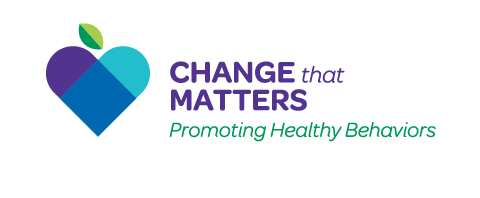 Responding to Common Challenges
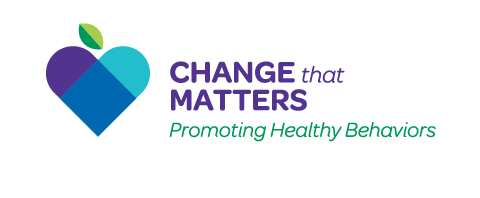 But Doc….
I’ve tried many times in the past... 
I just start drinking again!




Acknowledge quitting is difficult.

Every day you don’t drink is a positive step.
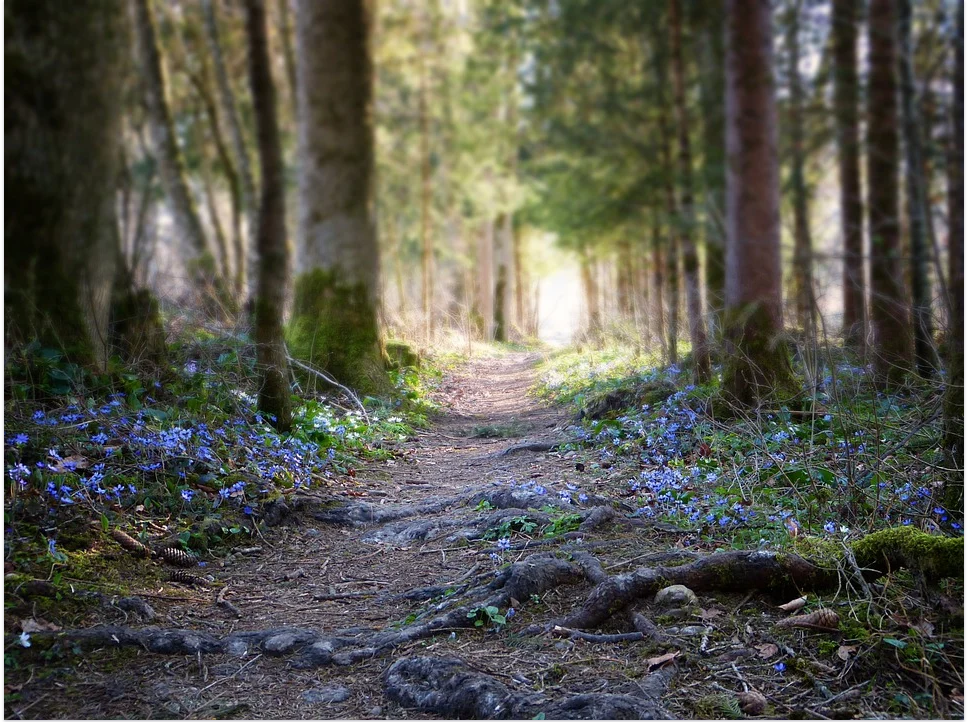 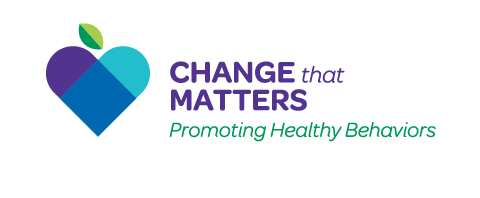 But Doc….
I’m too stressed to quit! Drinking helps me relax.







Drinking is a habit. It’s perhaps your primary way to cope with stress.

Would you be open to trying other ways of managing stress?
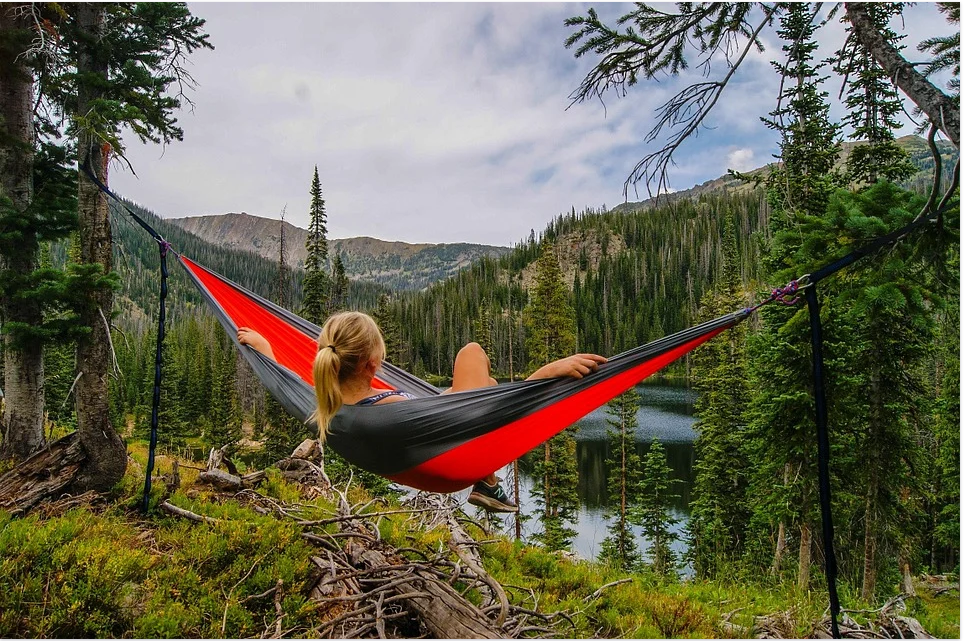 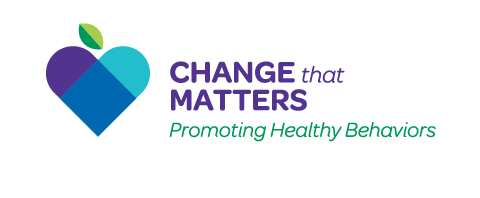 But Doc….
I need a few drinks to help me feel comfortable 
in social situations








Would you be open to trying other ways of managing this anxiety?
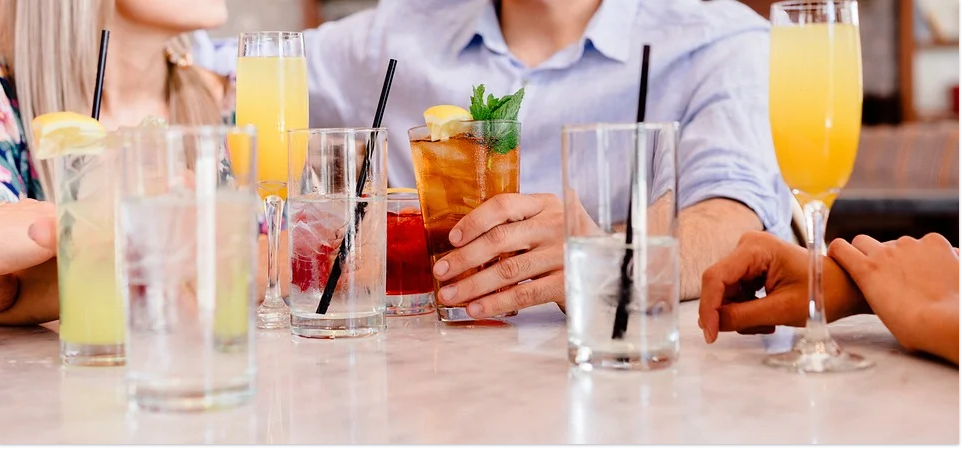 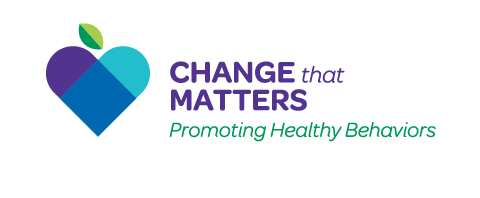 But Doc….
I need a few drinks to fall asleep.








 Although alcohol may help you fall asleep, it actually makes the quality of your sleep worse. Would you be open to trying other ways of improving your sleep?
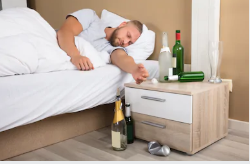 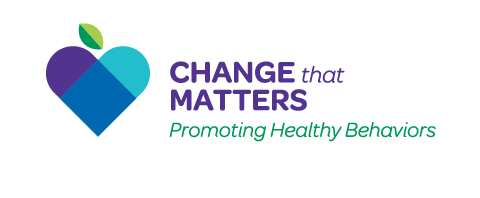 Resources for Further Learning
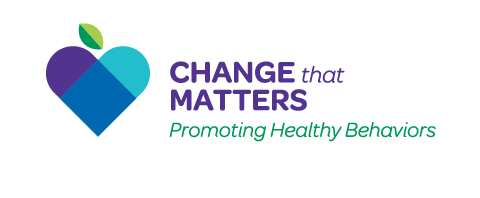 Centers for Disease Control and Prevention (CDC). (2014). Planning and implementing screening and brief interventions for risky alcohol use: A step-by-step guide for primary care practices.  Atlanta, GA: Centers for Disease Control and Prevention (CDC).

National Institute on Alcohol Abuse, & Alcoholism (US). (2007). Helping Patients who Drink Too Much: A Clinician's Guide: Updated 2005 Edition (No. 7). US Department of Health and Human Services, National Institutes of Health, National Institute on Alcohol Abuse and Alcoholism.

Screening and Behavioral Counseling Interventions to Reduce Unhealthy Alcohol Use in Adolescents and Adults: Recommendation Statement. (2019, June 15). American Family Physician, 99(12). 

Zoorob, Roger J., Grubb, J., Gonzales, Z. & Kowalchuk, A. (2017). Using alcohol screening and brief intervention to address patients' risky drinking. Family Practice Management 24(3), 12-16.
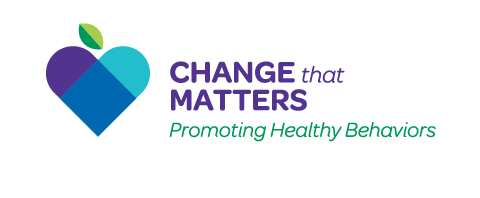 Change That Matters Team
Stephanie A. Hooker, PhD, MPH (co-PI)
Michelle D. Sherman, PhD, ABPP (co-PI)


Katie Loth, PhD, MPH			Jean Moon, PharmD, BCACP
Kacey Justesen, MD			Andrew Slattengren, DO
Sam Ngaw, MD				Anne Doering, MD
Marc Uy, BA, MPH
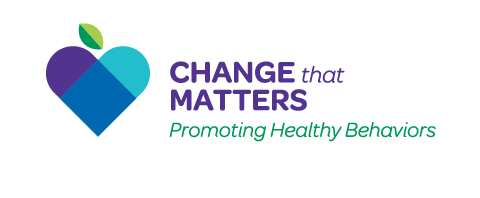 Special Thanks
University of Minnesota Academic Health Center 
and
National Institute for Integrated Behavioral Health
for financial support for their development and evaluation 
of Change that Matters
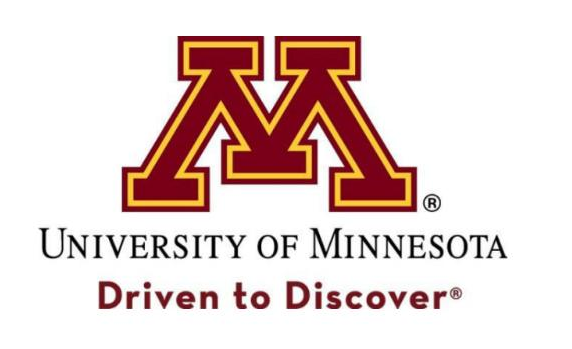 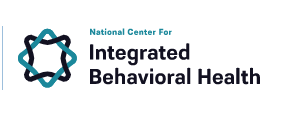 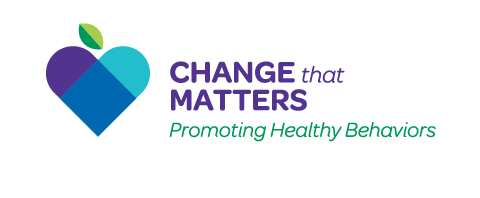